역사 문헌 속에서 
독도가 우리땅인 증거 찾기
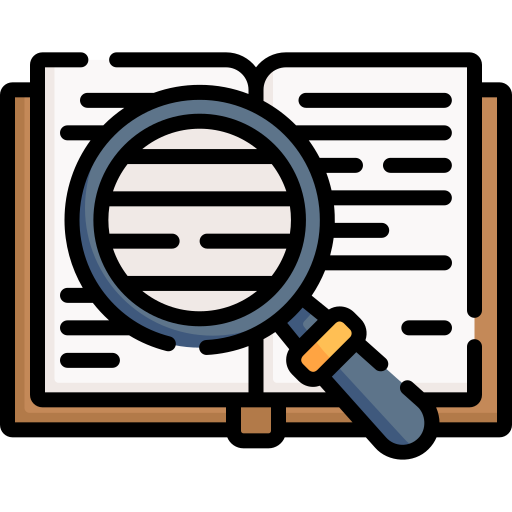 목차
01. 일본 문헌 속 증거
02. 한국 문헌 속 증거
03. 조약문 및 체결문 속 증거
01. 일본 문헌 속 증거
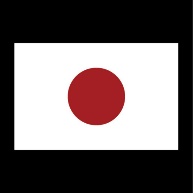 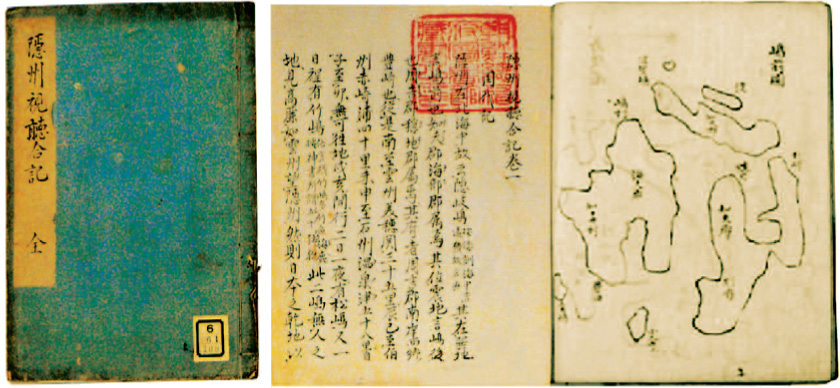 은주시청합기
은주 -> 현 오키섬
시청 -> 보다, 듣다
합기 -> 보고서
01. 일본 문헌 속 증거
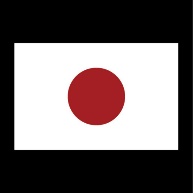 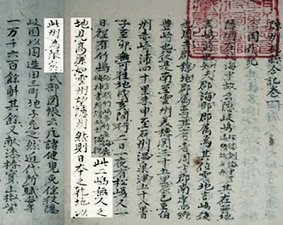 은주시청합기
일본->日本
건지->乾地
 : 서북쪽 한계
은주 ->此州
01. 일본 문헌 속 증거
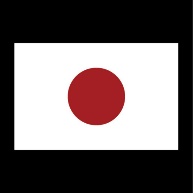 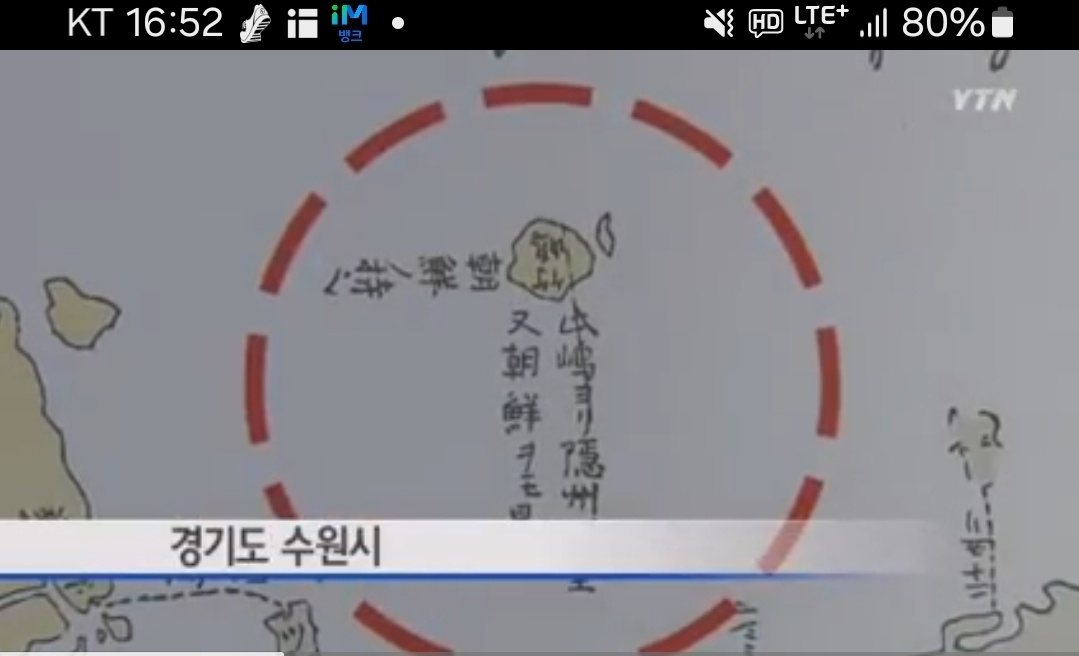 삼국통람여지노정전도
朝鮮ノ持也   번역
  
'조선의 소유'
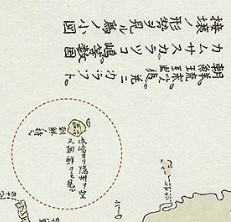 일본인 학자 하야시 시헤이(1738-1793)

『삼국통람도설』
01. 일본 문헌 속 증거
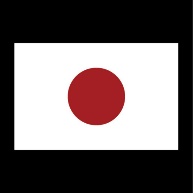 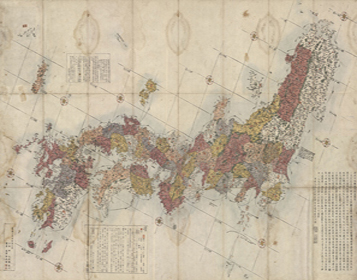 개정일본여지노정전도
일본영토 : 채색
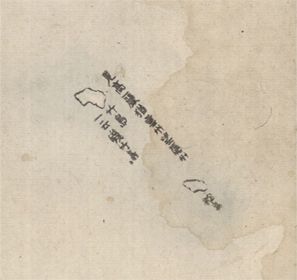 독도 : 무채색
일본막부 : 독도,  일본 영토X
01. 일본 문헌 속 증거
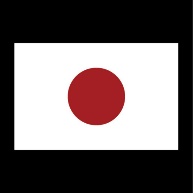 삼국접양지도
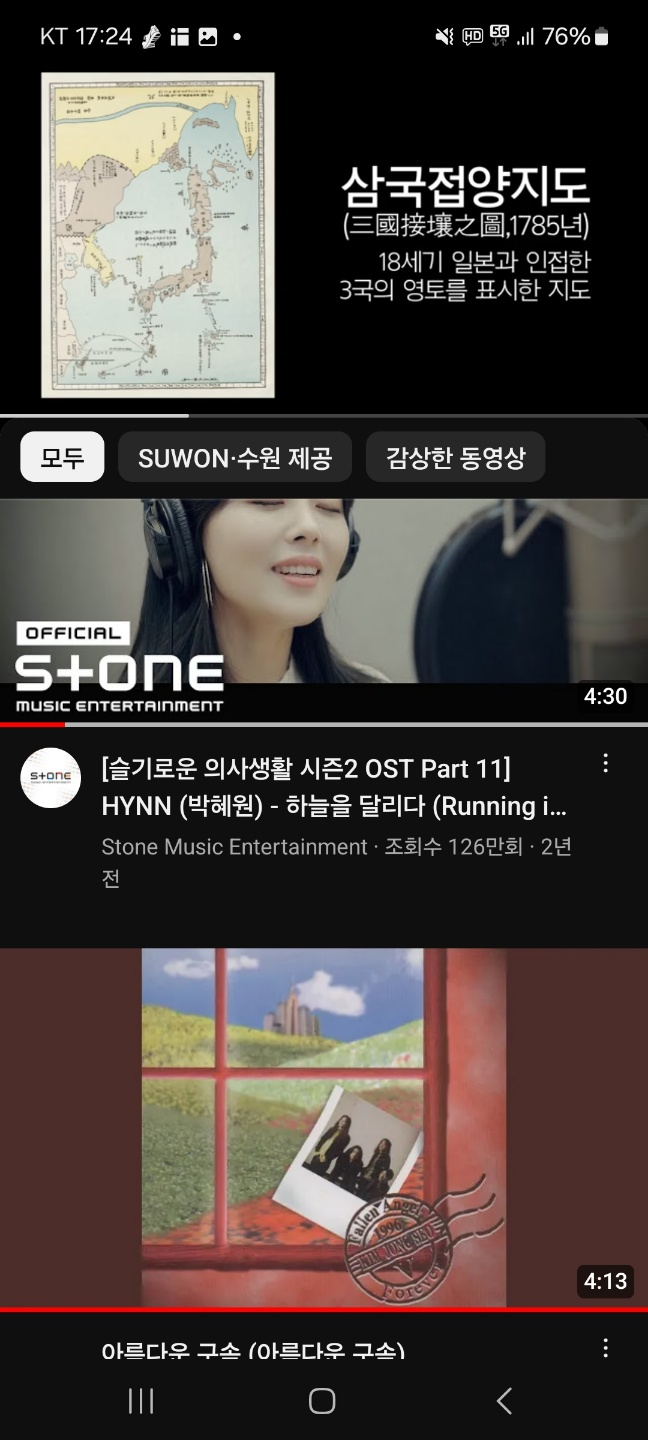 삼국접양지도 일본 인접 3국의 영토 표시한 지도
일본 + 3국
3국 : 하이국, 유구국, 조선
01. 일본 문헌 속 증거
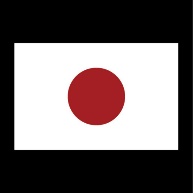 삼국접양지도
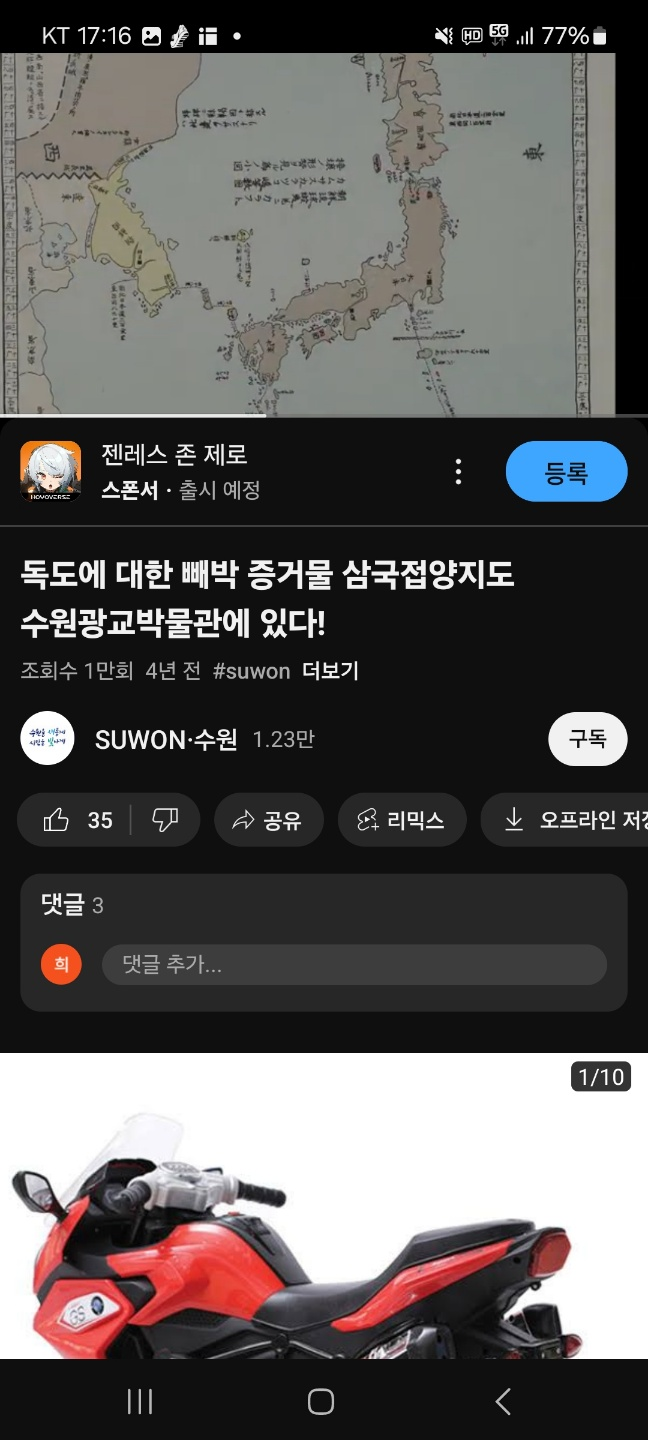 조선 : 노란색

일본 : 회색

독도 : 노란색
01. 일본 문헌 속 증거
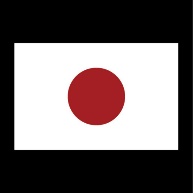 나카이요자부로의 청원서(1904)
당시 일본지도들
독도
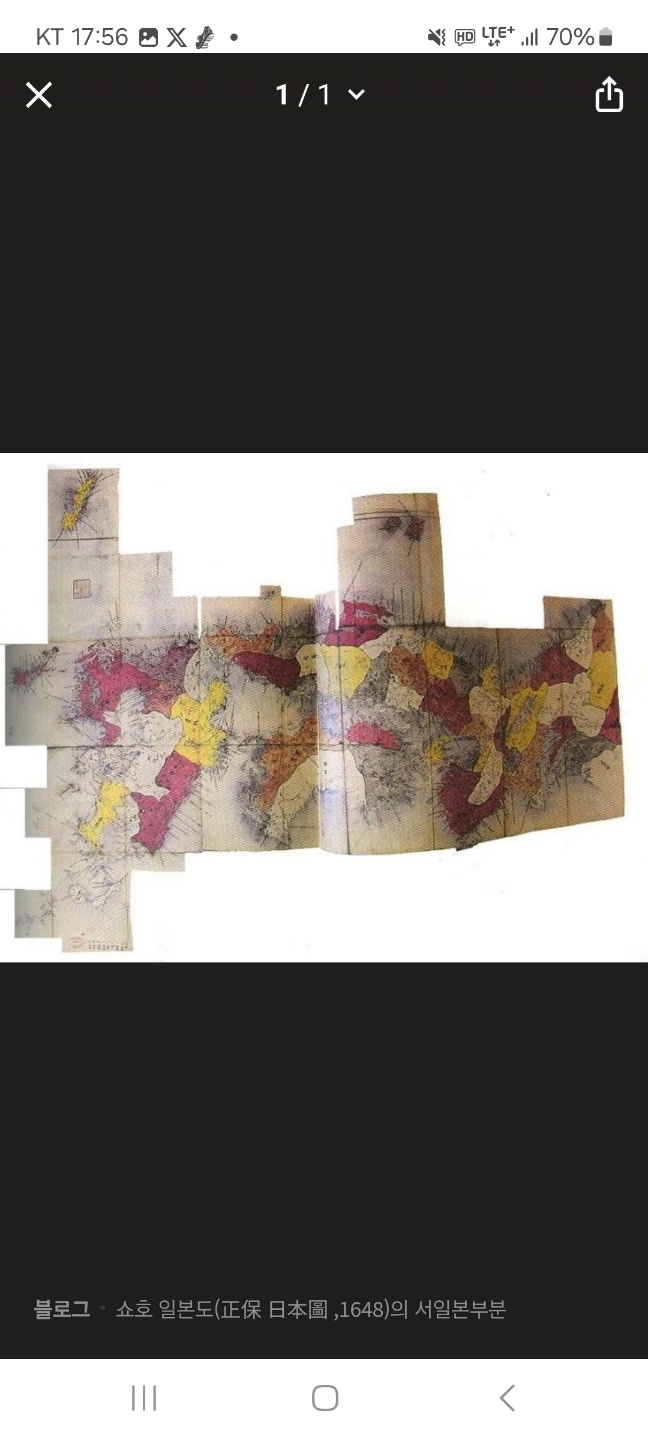 1. 쇼호 일본도
오키섬
->존재O
독도
->존재X
01. 일본 문헌 속 증거
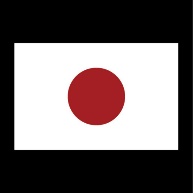 나카이요자부로의 청원서(1904)
독도
당시 일본지도들
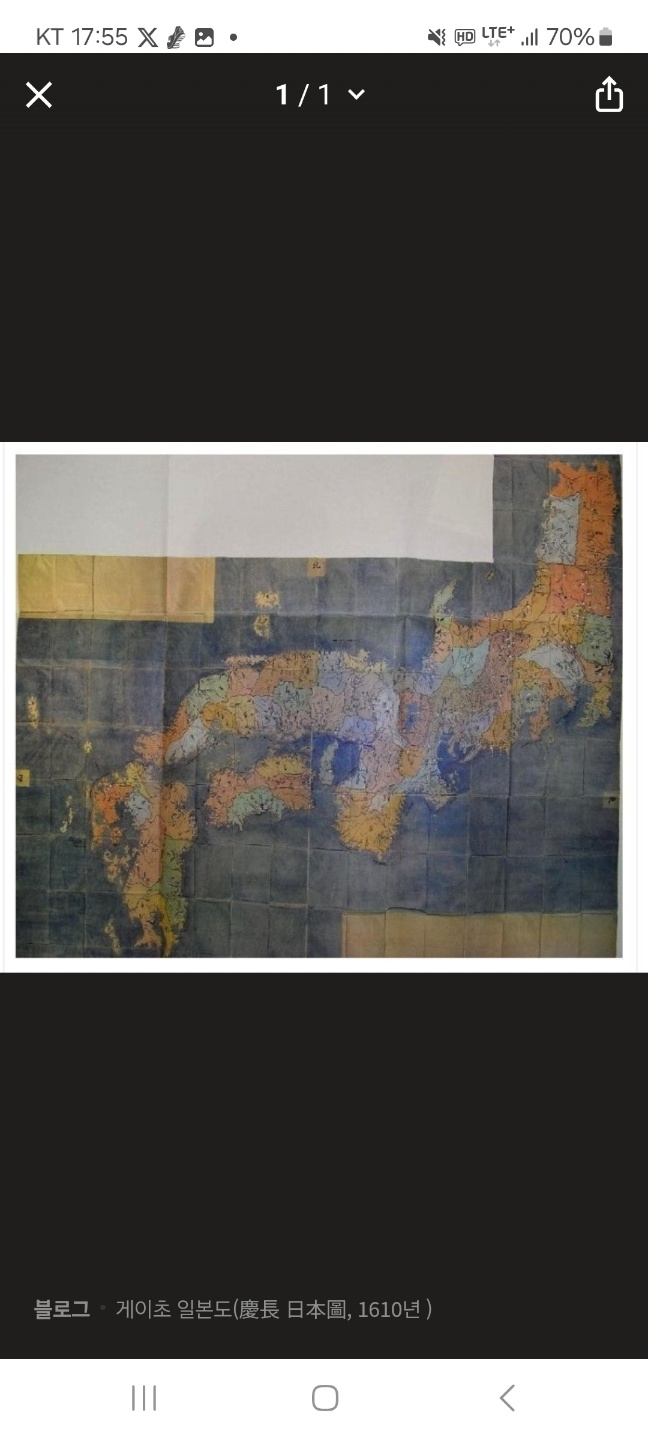 2. 게이초 일본도
오키섬
->존재O
독도
->존재X